Словарные слова2 класс«Птицы»
Автор: Тугова Татьяна Викторовна
Учитель начальных классов
МБОУ СОШ №3
г.Лысково Нижегородской области
2015 г.
Эту птицу каждый знает,В теплый край не улетаетЭта птица - круглый годВо дворе у нас живетИ чирикает онаГромко с самого утра:- Просыпайтесь поскорей. -Всех торопит ………………….
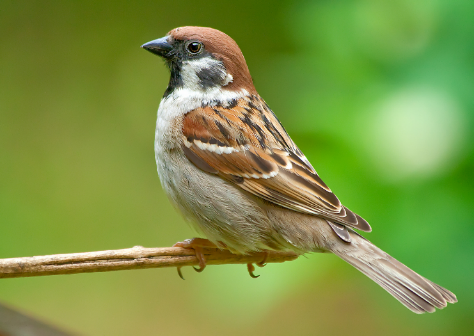 ВОРОБЕЙ
Запиши словарное слово, вставь пропущенную букву. Придумай предложение с этим словом.
В…Р...БЕЙ
О
О
Воробьи́ные  — семейство птиц из отряда воробьинообразных. Представители семейства имеют короткие ноги, многие виды по земле передвигаются прыжками.
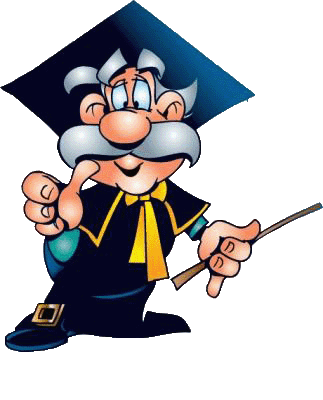 Я такая заводная,Славная и озорная,По асфальту я хожу,Вам я люди не служу.Гордой поступью шагаю,Чёрный плащик надеваю,Быстро весело скачу,Кар, кар, кар, всегда кричу.
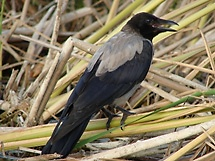 ВОРОНА
Запиши словарное слово, вставь пропущенную букву. Придумай предложение с этим словом.
Ворон — всеядная птица, поэтому рацион ворона разнообразен. Голос ворона — громкое, трубное, гортанное «крух» или отчётливое «ток», а также всем известное карканье. Ворон считается одной из самых умных птиц. Умеет хорошо передвигаться по земле.
В…РОНА
О
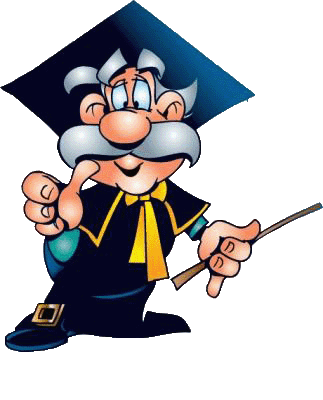 Ходит в красной тюбетейке,И сидит не на скамейке, А на дереве в лесу,И почти что навесу.Постучит, букашку схватитЗнаменитый "доктор" …….
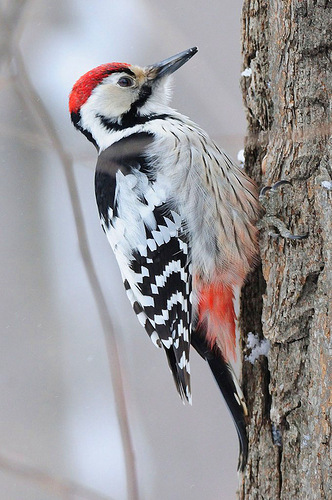 ДЯТЕЛ
Запиши словарное слово, вставь пропущенную букву. Придумай предложение с этим словом.
Весной и летом дятлы в больших количествах поедают различных насекомых и их личинок. Птицы могут лазить по боковым веткам, но никогда не опускаются вниз головой. Птица долбит преимущественно больные и засохшие деревья, поражённые вредителями, и практически не трогает здоровые. Голос дятла  можно услышать в любое время года.
ДЯТ…Л
Е
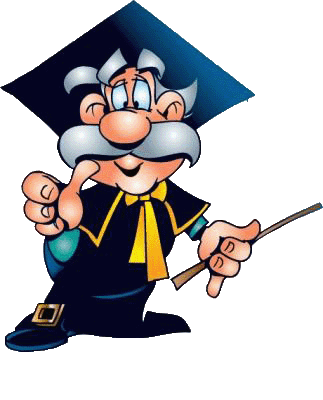 Чернокрылый,КрасногрудыйИ зимой найдет приют:Не боится он простуды- С первым снегомТут как тут!
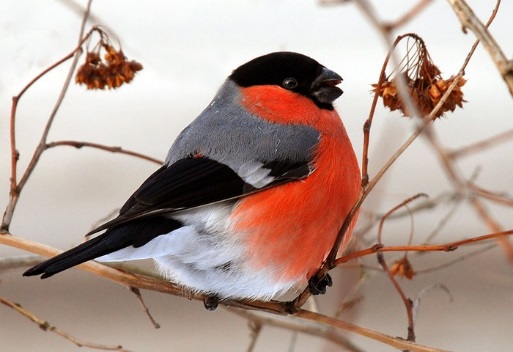 СНЕГИРЬ
Запиши словарное слово, вставь пропущенную букву. Придумай предложение с этим словом.
Птица мелких размеров, чуть больше воробья. Голова сверху вокруг клюва и глаз — чёрная. Маховые и рулевые перья тоже чёрные, с синим металлическим отливом. Поясница и подхвостье — белые. «Чёрной шапочки», как у взрослых особей, на голове у птенцов нет.
СН…ГИРЬ
Е
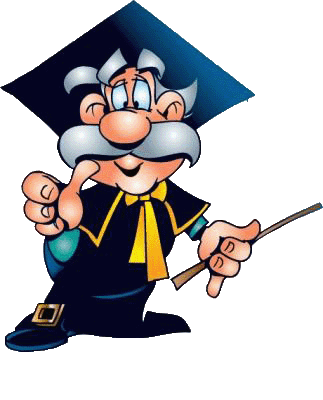 Эта маленькая птицаПеть большая мастерицаНа берёзке средь ветвейТрель заводит  ……………..
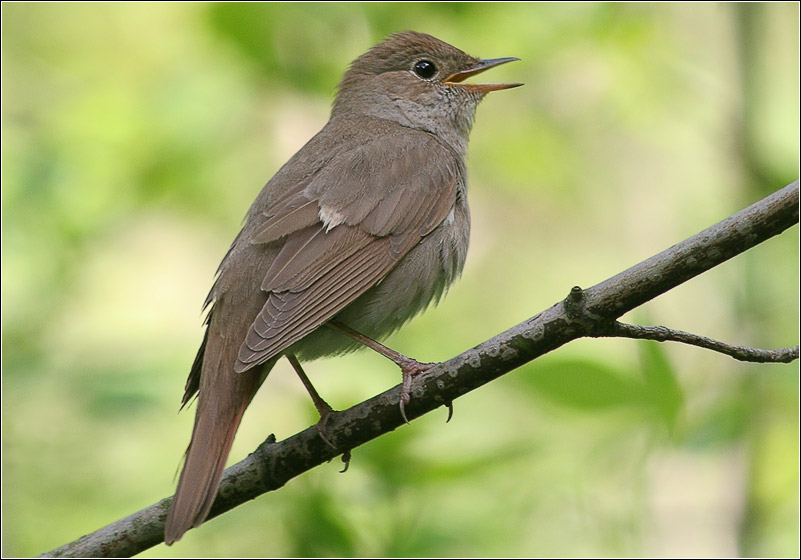 СОЛОВЕЙ
Запиши словарное слово, вставь пропущенную букву. Придумай предложение с этим словом.
Птица с большими темными глазками, оперение буроватое, хвост рыжеватый. Соловей перелётная птица, зимует в Африке. Обитает в сырых кустарниковых зарослях, в долинах рек. Гнёзда на земле или очень низко в кустах. Питается пауками, насекомыми, червями, ягодами. Пение очень звучное.
О
О
С…Л…ВЕЙ
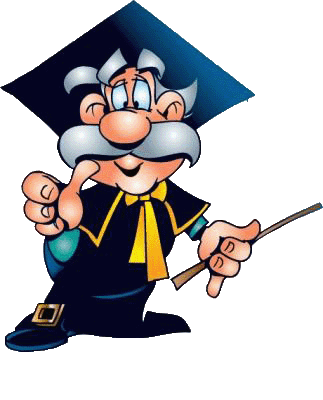 Любопытством этой птицыНам нельзя не восхититься!Что на солнце заблестело,Стащит ловко и умело.Ну а новости так те,Нам "приносит на хвосте".Белобока, черно окаИ зовут её  …………
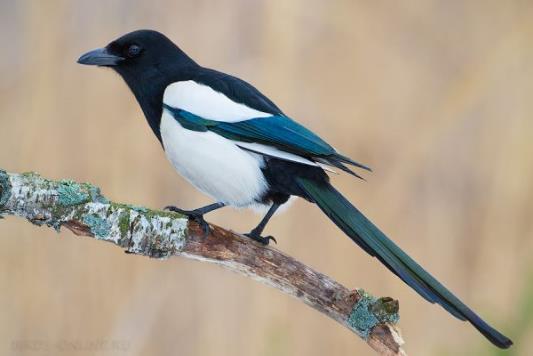 СОРОКА
Запиши словарное слово, вставь пропущенную букву. Придумай предложение с этим словом.
Сороки являются оседлыми птицами. Они обитают в небольших лесах, в парках, садах, рощах, перелесках, часто неподалёку от человеческого жилья. В её рацион входят как мелкие млекопитающие, так и насекомые. Сорока считается одной из самых интеллектуальных птиц.
С…РОКА
О
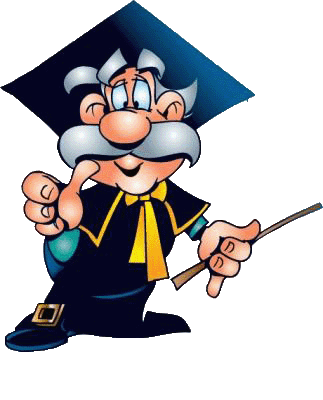 Как в лесу похолодает,Птички в город прилетают.Грудкой жёлтой всем знакомы,Ищут сало на балконах.Часто в окна к нам стучат,И пронзительно свистят!Всем известны эти птицы,Называются  …………………
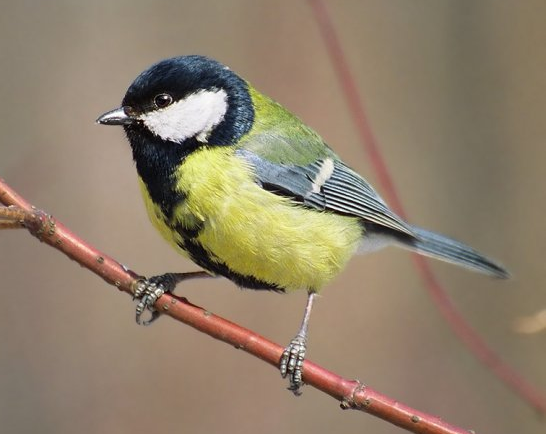 СИНИЦА
Запиши словарное слово, вставь пропущенную букву. Придумай предложение с этим словом.
В дикой природе встречается в разнообразных лесах, обычно на открытых участках, опушках, по берегам водоёмов. Уничтожая большое количество вредителей леса, приносит несомненную пользу природе.
С…НИЦА
И
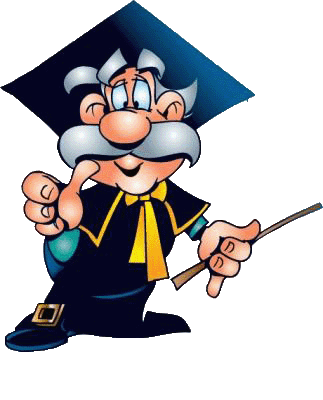 Проверь себя.
ДЯТ…Л
В…РОНА
О
Е
В…Р...БЕЙ
О
О
С…РОКА
О
О
О
СН…ГИРЬ
Е
С…Л…ВЕЙ
С…НИЦА
И
Ресурсы:
http://ru.wikipedia.org  -  информация о птицах.
http://images.yandex.ru  - фото
http://www.numama.ru  -  загадки